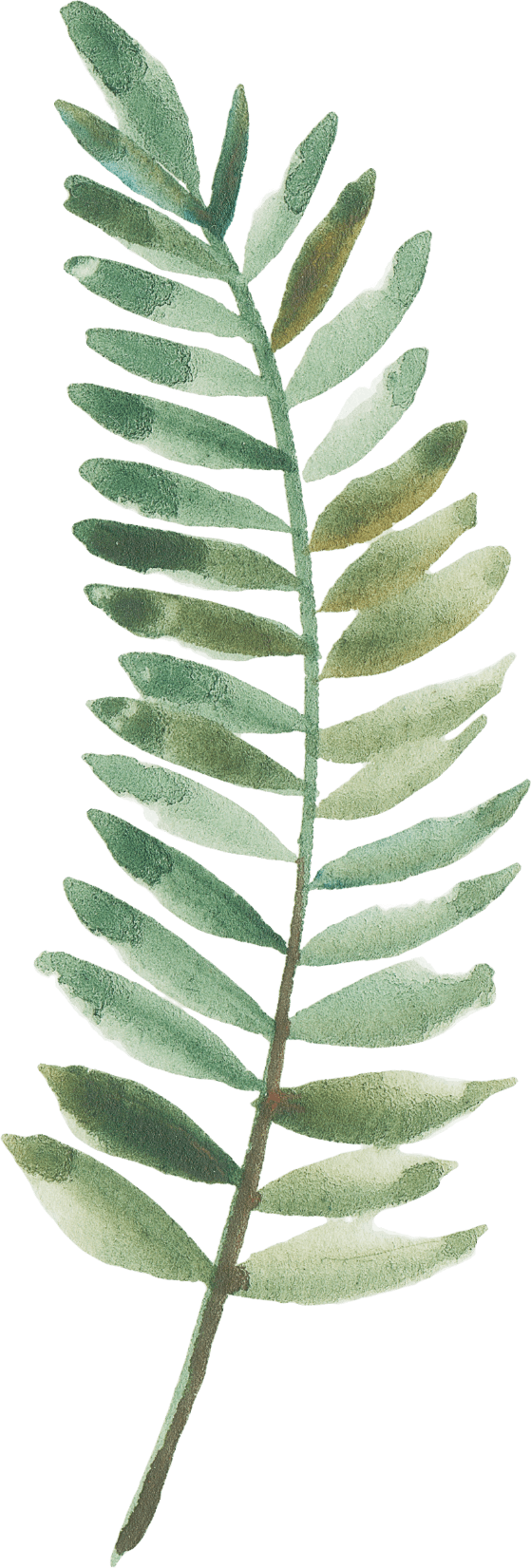 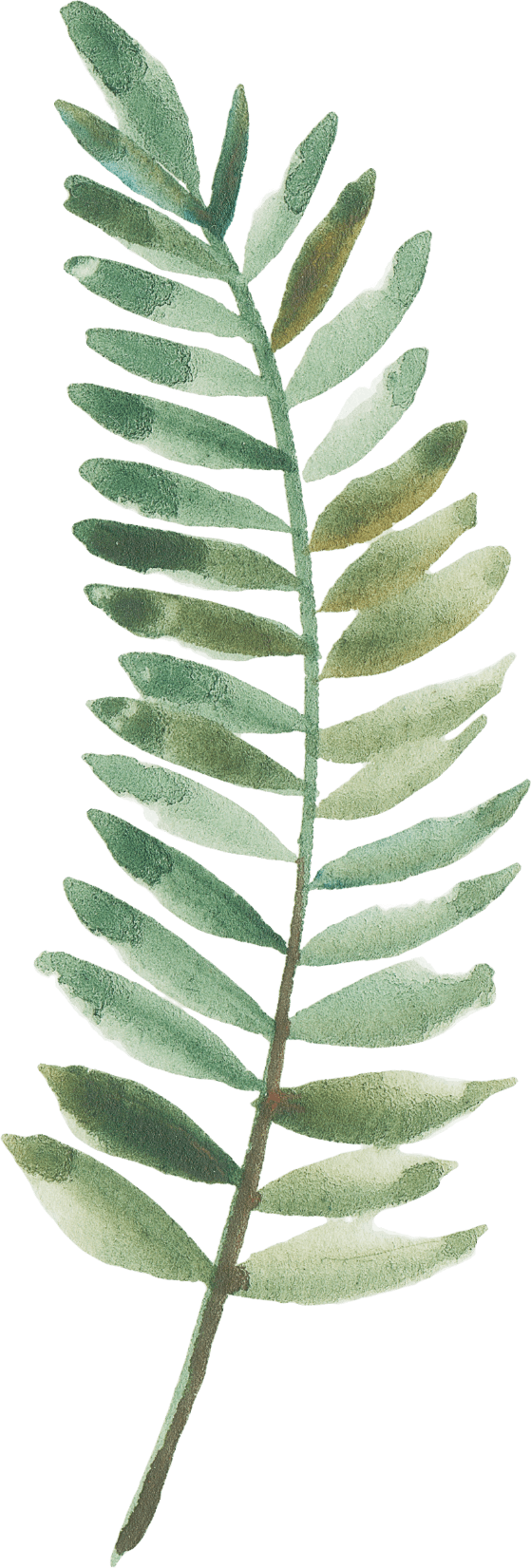 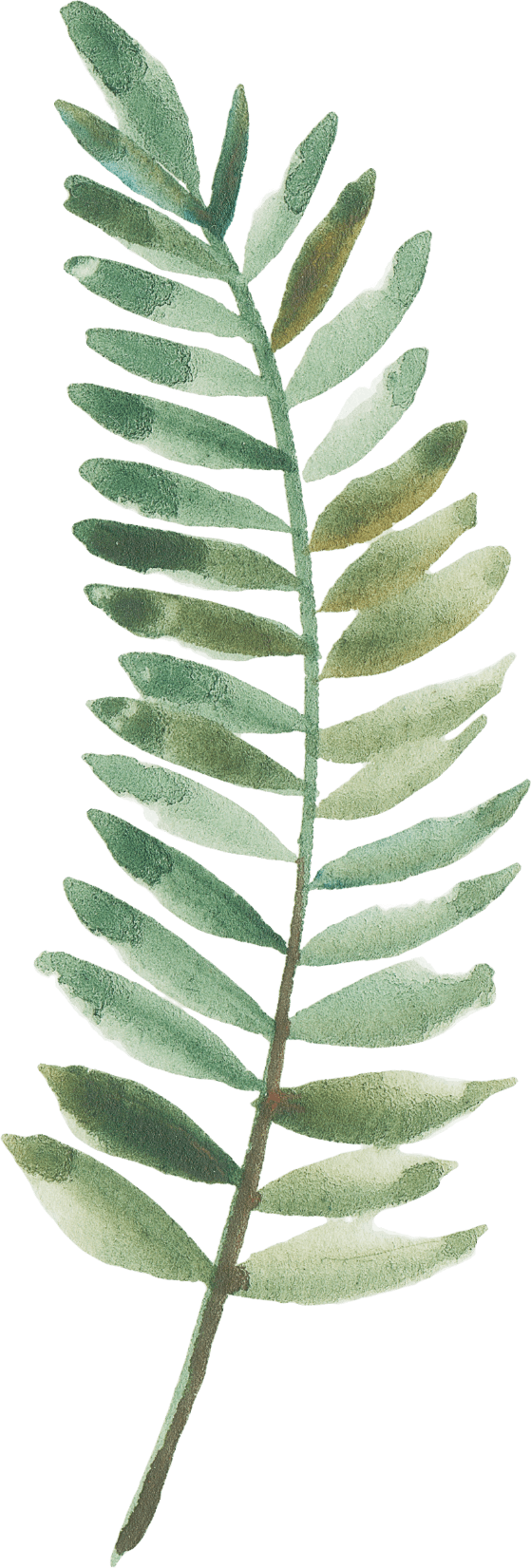 D E B R I E F I N G  R E P O R T
单击此处添加标题
清 新 · 淡 雅
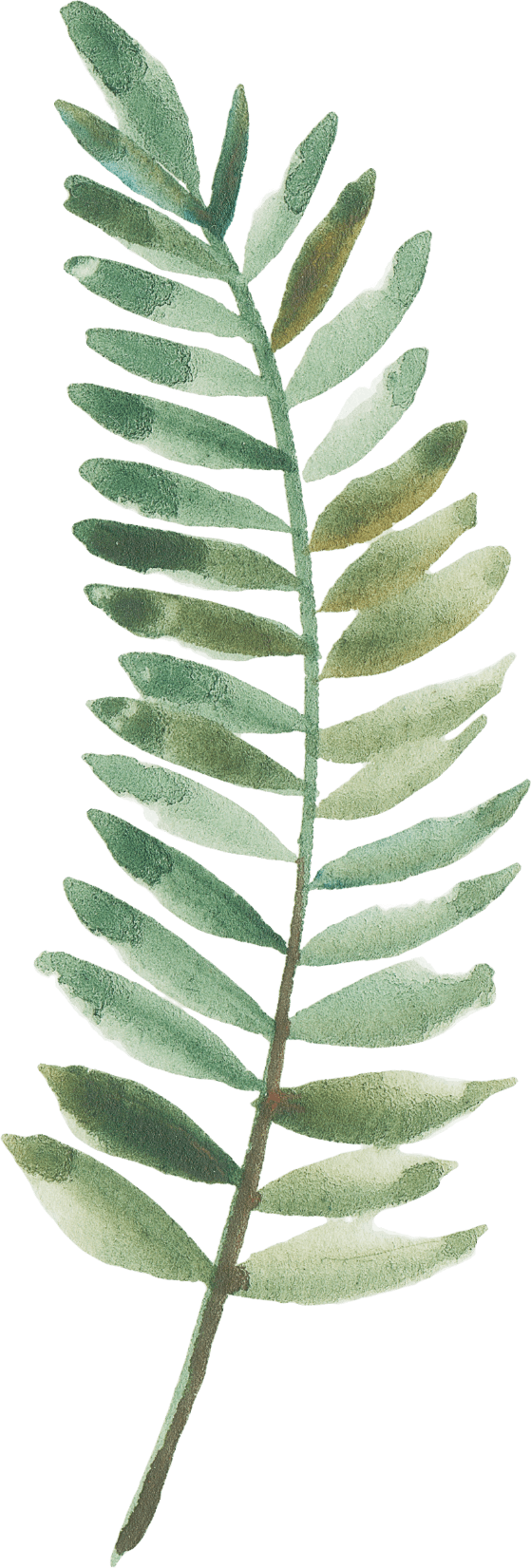 汇报人：xiazaii
时间：2020.12.28
适用于转正述职、个人总结、干部述职等用途
Applicable To Turn The Job, Personal Summary, Cadres And Other Purposes
10
28
Oct
前  言
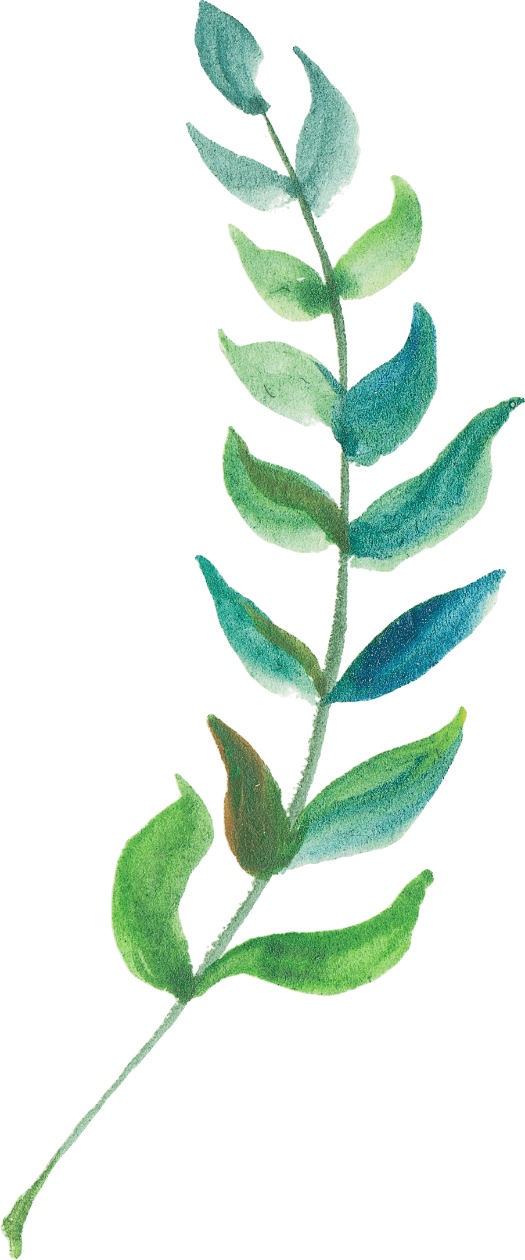 F O R E W O R D
时光飞驰，我自去年2月13日来到某某岗位，转眼已愉快地度过了快八个月。
在公司领导的正确引领和各位同事们的关心下，我以积极进取的工作热情和踏实勤勉的工作态度，认真履职，大胆负责，
较好地完成了领导交办的工作任务。
入职以来，我努力实践着自己的诺言，力争做到
更高、更强、更优。下面，我就这六个月
的工作情况向各位领导与同事作个
简要汇报，以接受大家评议。
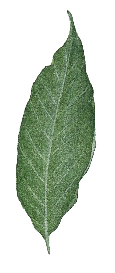 目   录
TABLE
OF CONTENTS
PART 
ONE
PART 
TWO
PART 
THREE
PART 
FOUR
工作回顾
自我剖析
工作感悟
工作规划
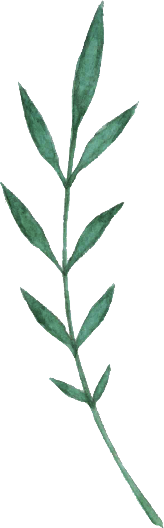 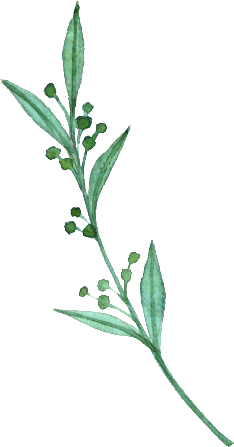 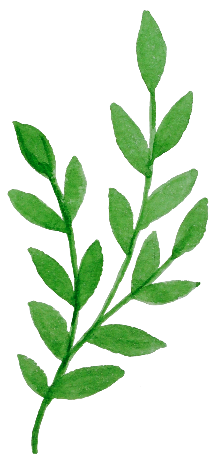 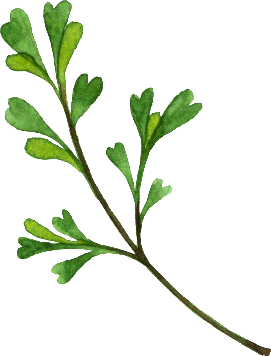 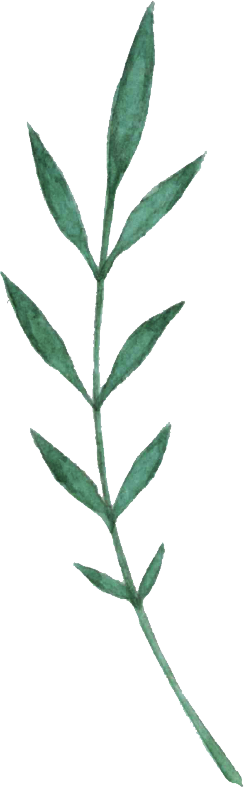 工作回顾
PART ONE
工作岗位及职责
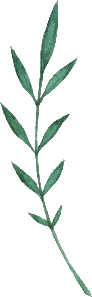 Jobs And Responsibilities
行政助理
Administrative Assistant
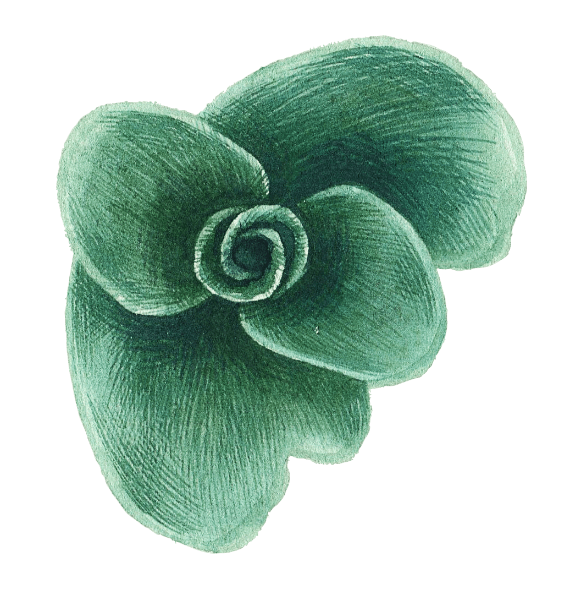 资料管理
组织会议
资料室的管理工作，具体资料的存档，保管，资料室的日常维护工作
组织通知部门会议，打印会议材料，并对每次会做会议记录，整理会议纪要
网站管理
日常工作
协助部门领导的资料收集、整理、打印，领导交办的其他工作
负责管理本部门的网站、微信微博的更新与管理工作
工作完成情况
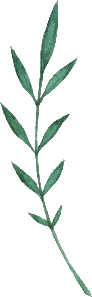 Completion Of Work
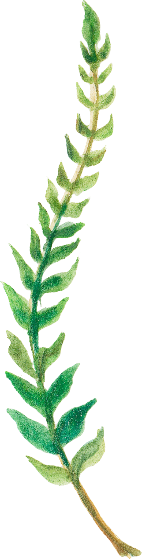 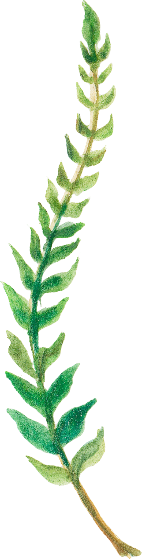 工作报告
领导讲话
总结&材料
新闻信息稿
9
13
23
95
篇
篇
篇
篇
在工作期间，在领导和同事的指导帮助下，通过大量的思考和学习，立足于多看、多写、勤写、深思，坚持脚踏实地进行广泛收集信息，把握问题关键，抓问题本质，提炼总结
自主学习情况
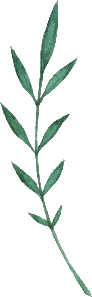 Autonomous Learning
熟悉工作内容、了解工作流程、掌握工作方法，工作思路形成严格的工作笔记制度，常反思，常总结
工作
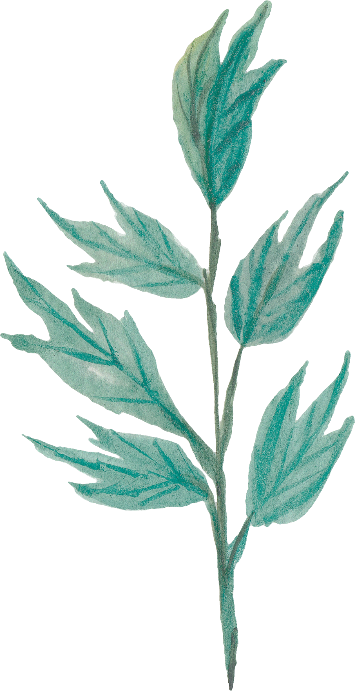 在三个月里读完了《博弈论》、《行政组织理论》、《现代管理学概述》等著作
读书
会议
公司总经办会议、工程部周例会、资料员会议、评审会
培训
对中队生产运行的安全性可以全过程监控与纠偏，确保安全可控
网络
OA平台制度文档学习、工作案例学习、E-LEARNIN学习
微信公众号运营情况
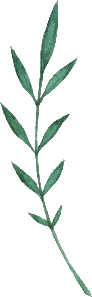 No. Operations Of The Micro-channel Public
320
篇
6000人
2000
转载
/天
共计编辑微信公众号图文200篇。其中原创文章120篇,经营微信公众号三个月时间，订阅人数增长了6000人，相当于过去6个月的增长量。编辑的资料在官网上每天转载人数达2000人次。
其他工作
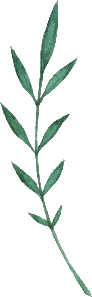 Other jobs
协助工作
参与项目
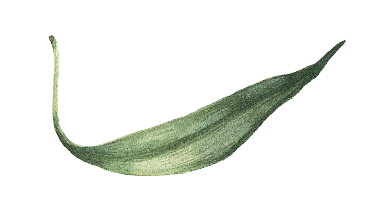 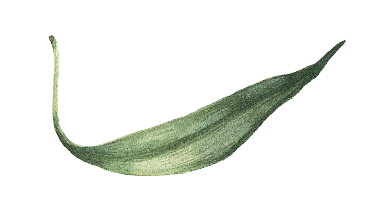 请在这里输入您在这个工作中的情况
请在这里输入您在这个工作中的情况
参与活动
主持活动
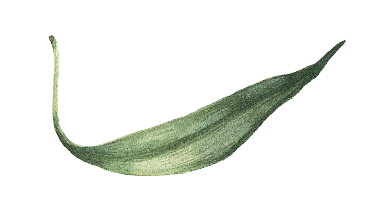 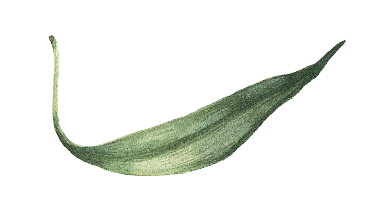 请在这里输入您在这个工作中的情况
请在这里输入您在这个工作中的情况
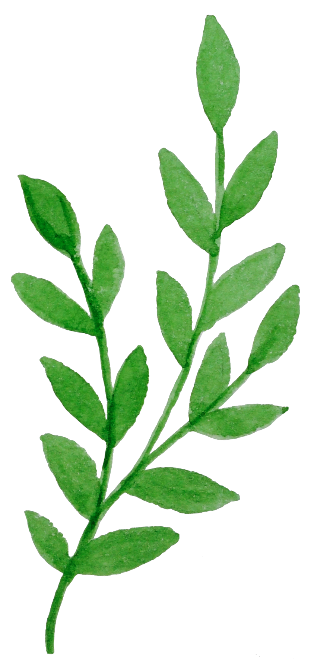 自我剖析
PART TWO
我的优势
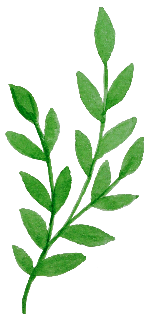 My strengths
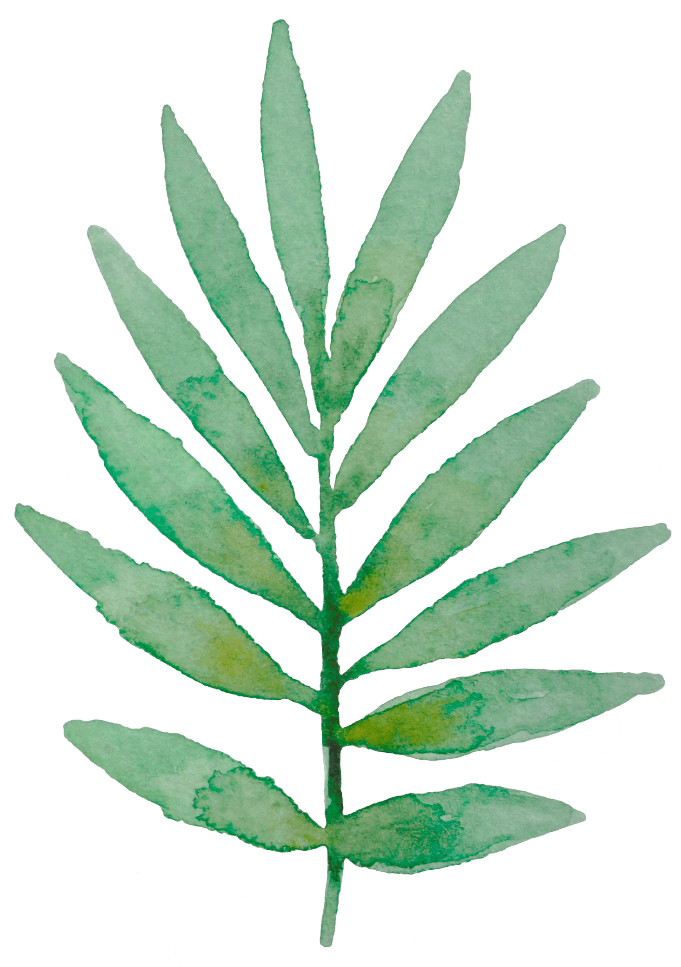 一
态度端正，工作学习态度端正，能够认真完成本岗本职各项工作，虚心学习。
二
勤奋诚恳，上进心较强，有积累的意识，不骄不躁。
三
团结合作，团队意识强，能与领导、同事们保持良好的合作关系。
四
有较强的电脑技能，善用各种电脑软件完成工作，并有一定的创新。
不足之处
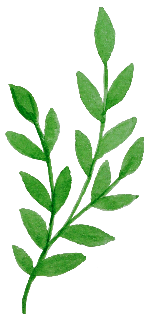 Inadequate
一
思想认识上不够成熟，处于发展积累阶段。
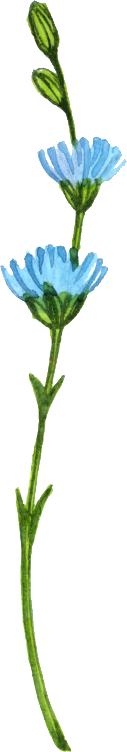 二
四
有些粗心马虎，对细节的把握有待加强。
缺乏自信，有时思考太多贻误最佳时机
三
五
技能有待学习加强面对突发情况不能单独应对
不善于展示自己，让自己在陌生场合成为关注点。
工作指导思想
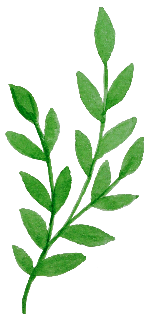 Work guiding ideology
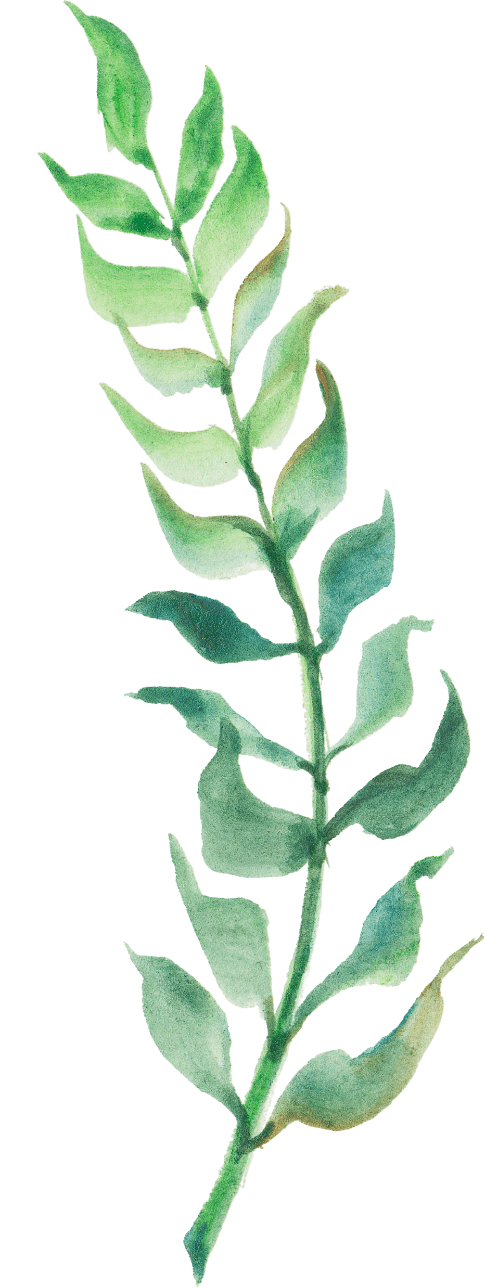 切合实际
以人为本
勤奋务实
了解实际，才能从实际出发
以人为本是员工自我价值的实现
更优秀的人比我还要勤奋，我有更有理由努力
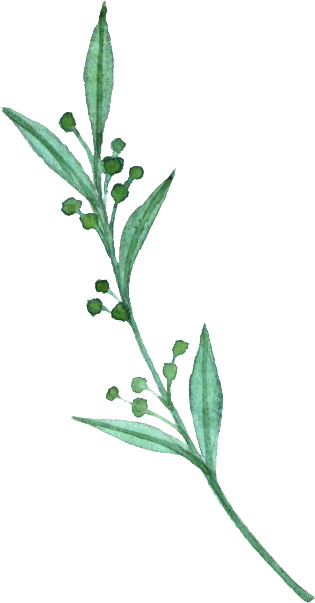 工作感悟
PART THREE
对企业文化的理解
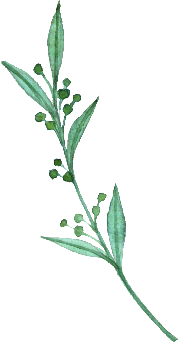 Understanding of corporate culture
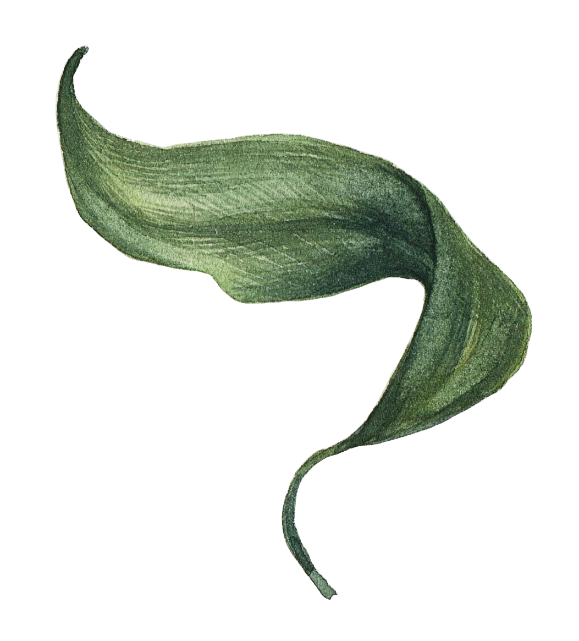 社会责任
求实、进取、共享
企业承担着自己应尽的社会责任，企业在创造利润的同时也在为社会增进福利，为员工提供了工作机会。企业的目标与社会需求，与员工的需求是相一致的。
以务实的精神，积极开拓进取，实现财富的共享，实现知识的共享。
专业、高效、创新、共赢
以专业高效的服务服务精神为依托，以创新的技术为手段，实现企业与客户的共赢，企业与员工的共赢，企业与社会的共赢。
工作心得
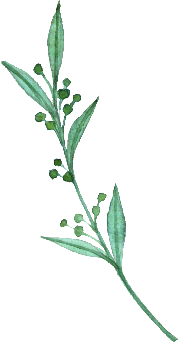 Work experience
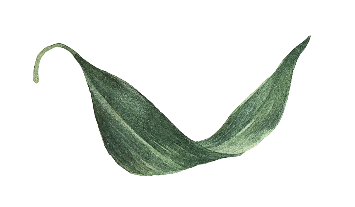 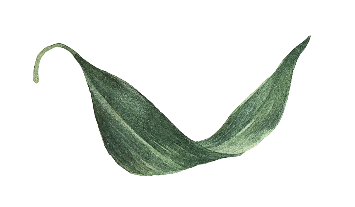 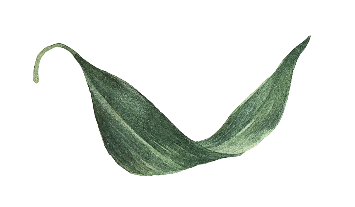 新的定位
团队精神
责任感
这是我的第一份真正意义上的工作，是一个转折点。我要用我所学的知识去创造财富，为自己，为公司
工作之中，我们就如螺丝钉，任何一个掉队都有可能导致机器瘫痪，只有协同合作，才能实现共同价值
在工作中我也深深体会到要做一个勇于承担责任的人,真真正正认识到“负责”一词的意义
关于责任
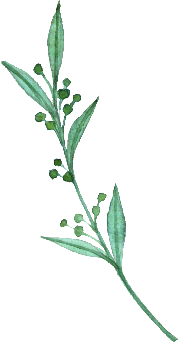 About Responsibility
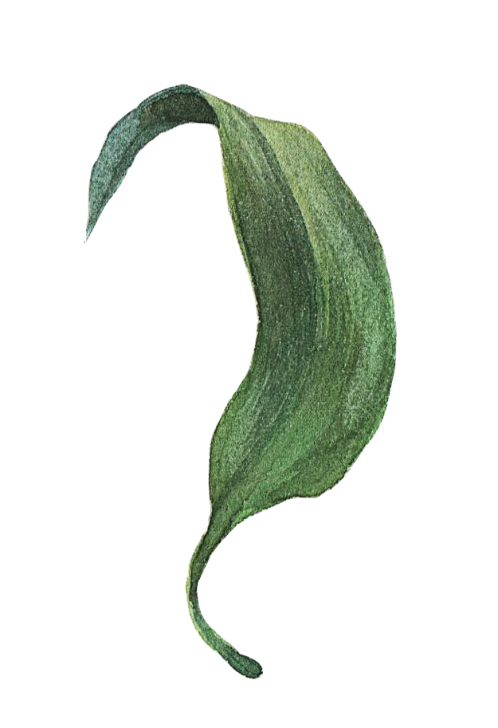 ●      对工作负责任就是信守你的承诺
●     只有在工作中认真负责的人才能有自己的立足之地；
●     责任给人力量、气魄、毅力；
●     责任给人机遇，它会让你脱颖页出、走向成功；
●     我们正是通过履行自己的责任为自己带来安宁，为别人创造幸福，这就是我们的荣誉。
相关建议
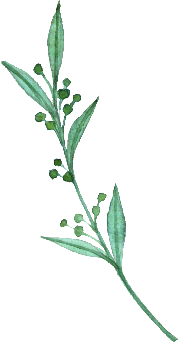 Related advice
对设计师分级
包装区加装降温设备
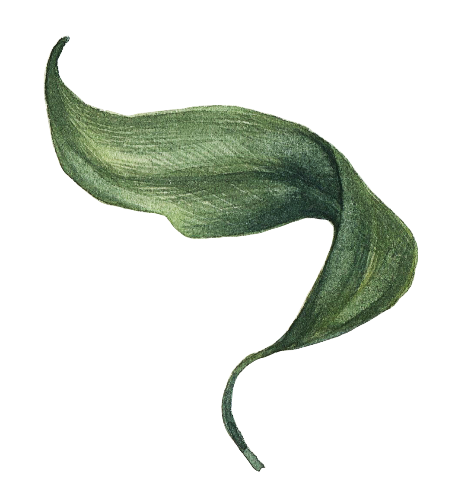 对设计人员进行分级管理，不同级别享受不同的待遇和责任，有利于提高设计师的积级性
时至夏季，应当在包装区加装降温设备，以免汗水对包材产生污染
让懂技术者有话语权
让懂技术者有话语权
应当增设服务专员，专职处理某方面产生的问题，而不是由值班人员处理
真正懂业务的人话语权不足，应当在管理层中增设技术人员
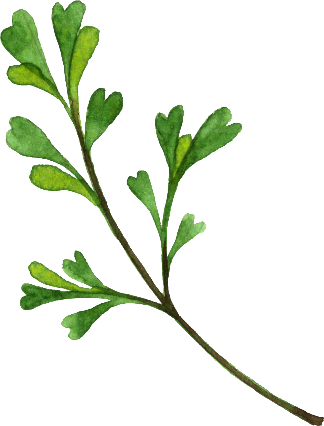 工作规划
PART FOUR
工作规划
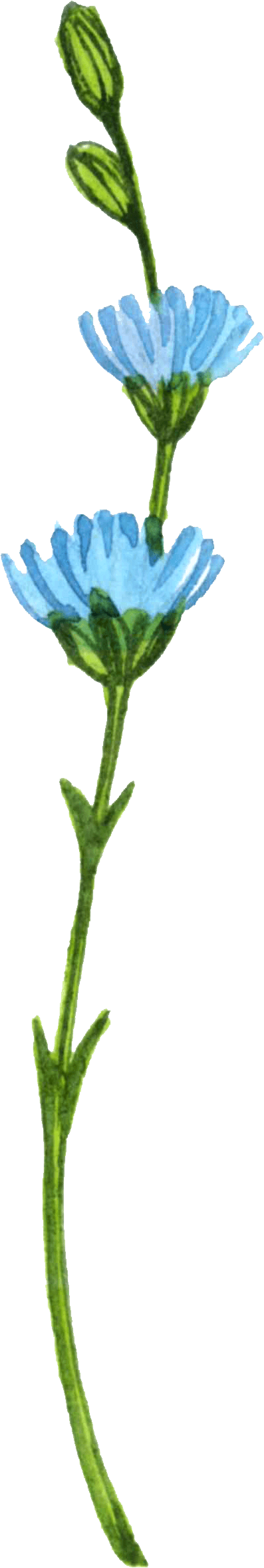 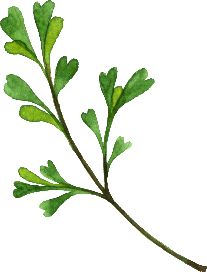 Work Plan
五年后
两年后
在某某领域做到市场份额、知名度前三，销售额2亿
发展分公司2家，线下门店20家
六个月
三年后
做到收支平衡，销售额100万
发展分公司20家，线下门店200家，营业额5000万
一年后
基本收回成本，销售额突破200万
职业规划
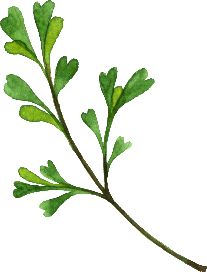 Career planning
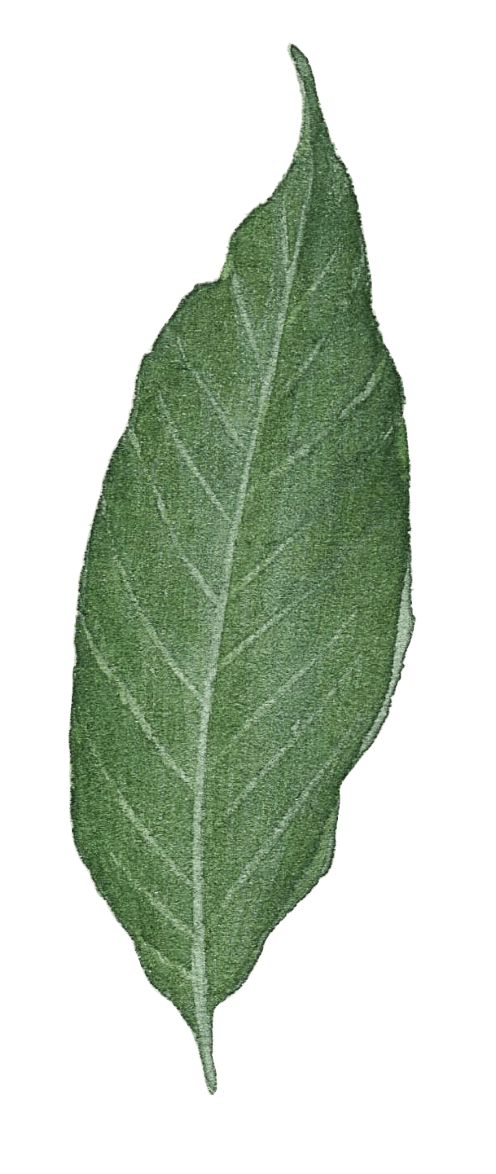 五年规划
2020
这是根据自己的岗位实际工作做出的职业规划
获得高级工程师授衔
2018
持续学习，争取考上工程师
2021
某一专业领域的专家
2019
2019
独立自主开展工作，技能持续提升
团队的管理和指导
实现目标的关键
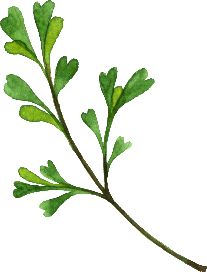 Career planning
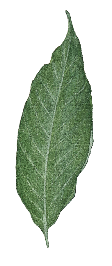 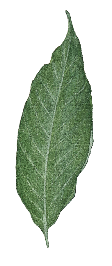 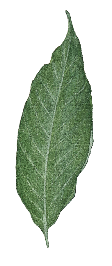 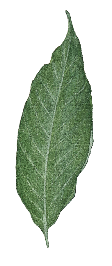 突破心智
强化优势
自我补课
业务实践
量力而行，遇到障碍多想一想，要想办法从思想意识上突破
认真是最大的资产，更快的学习与适应
补专业知识，补说话艺术，补为人处事的智慧，被职业成熟度
通过轮岗，业务交流，以会代训，案例学习等方式不断让自己落地
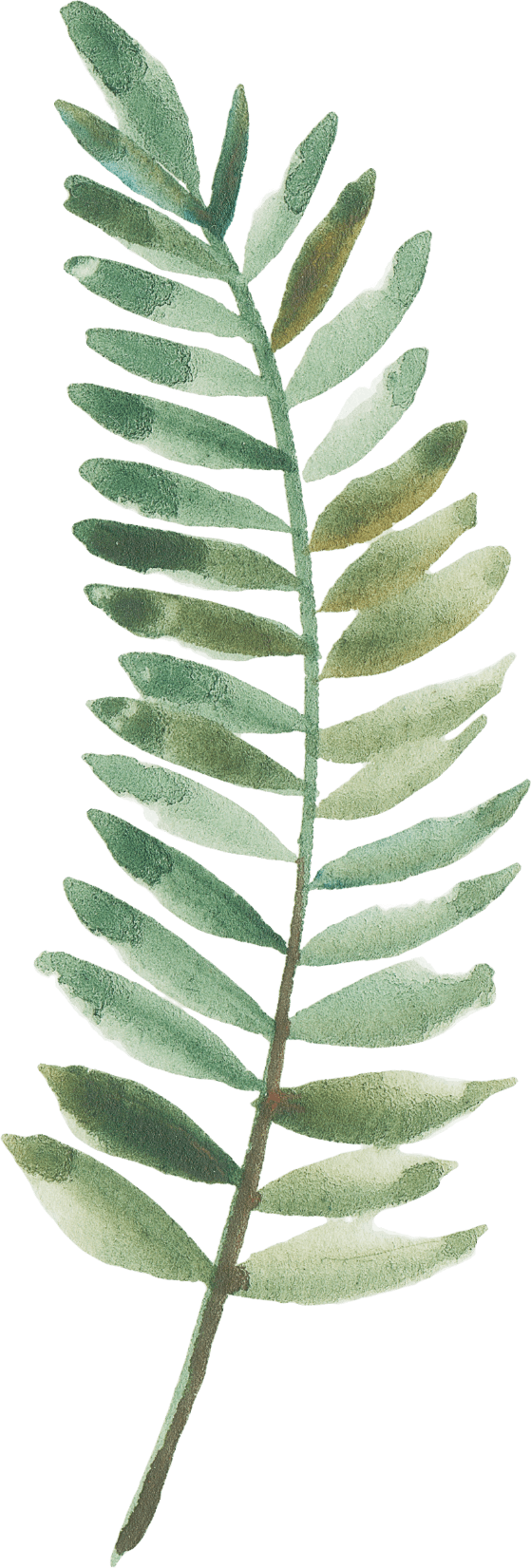 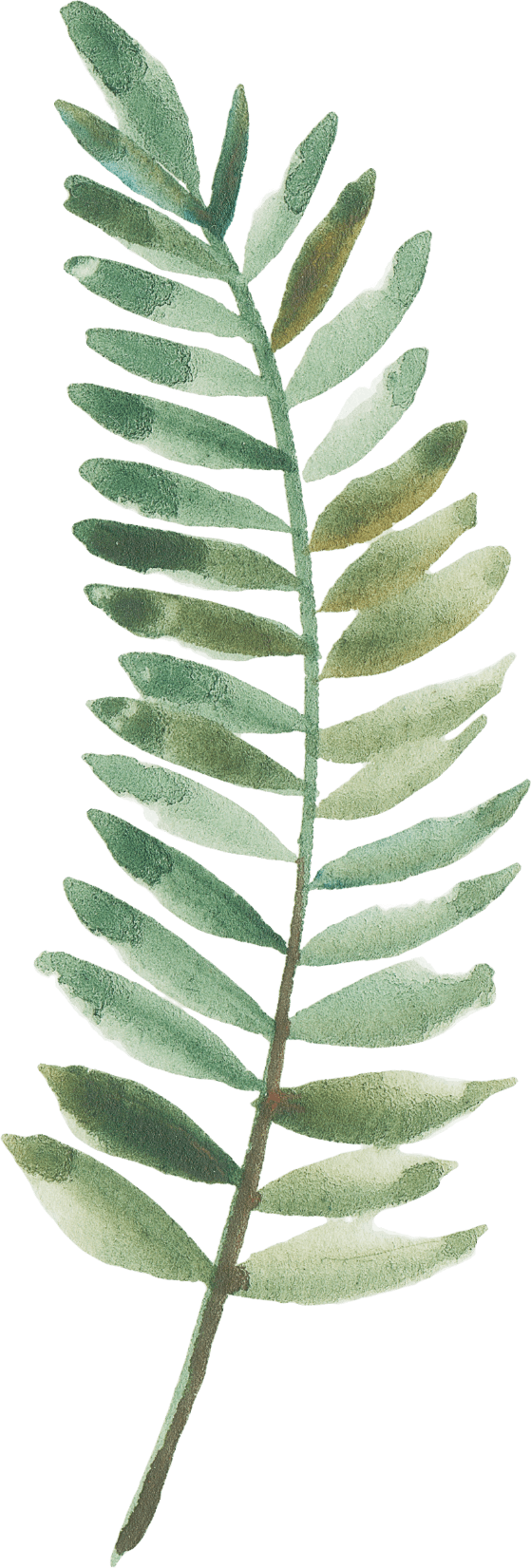 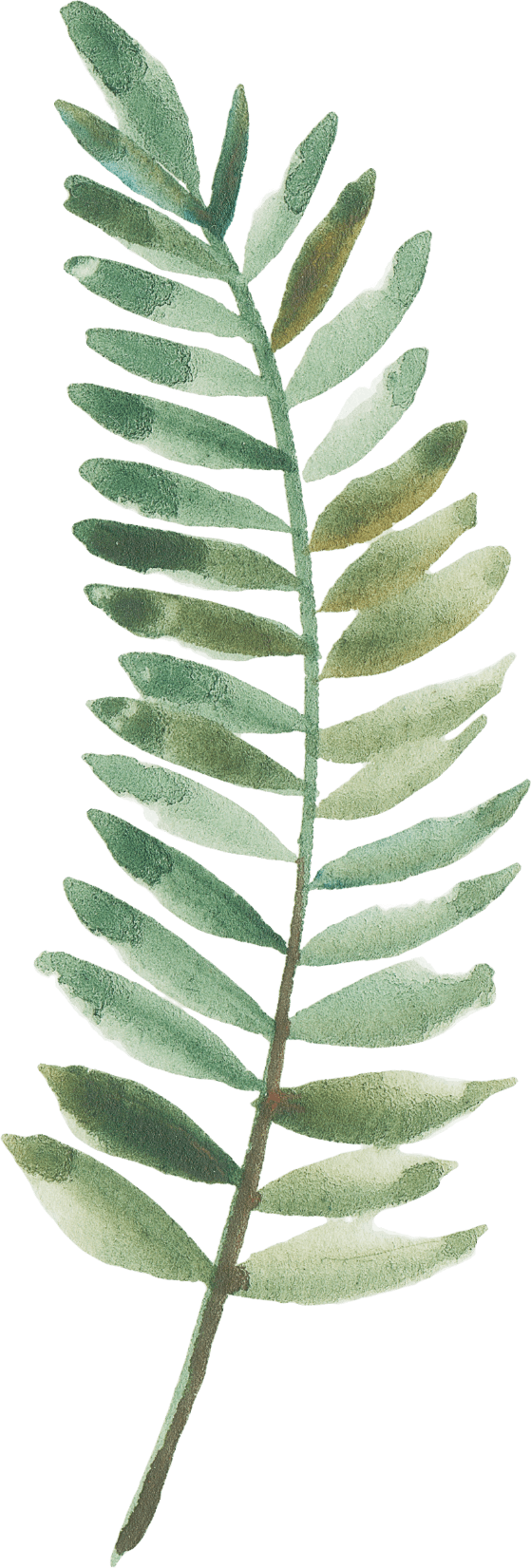 THANKS FOR LISTENING
感谢一路有你
清 新 · 淡 雅
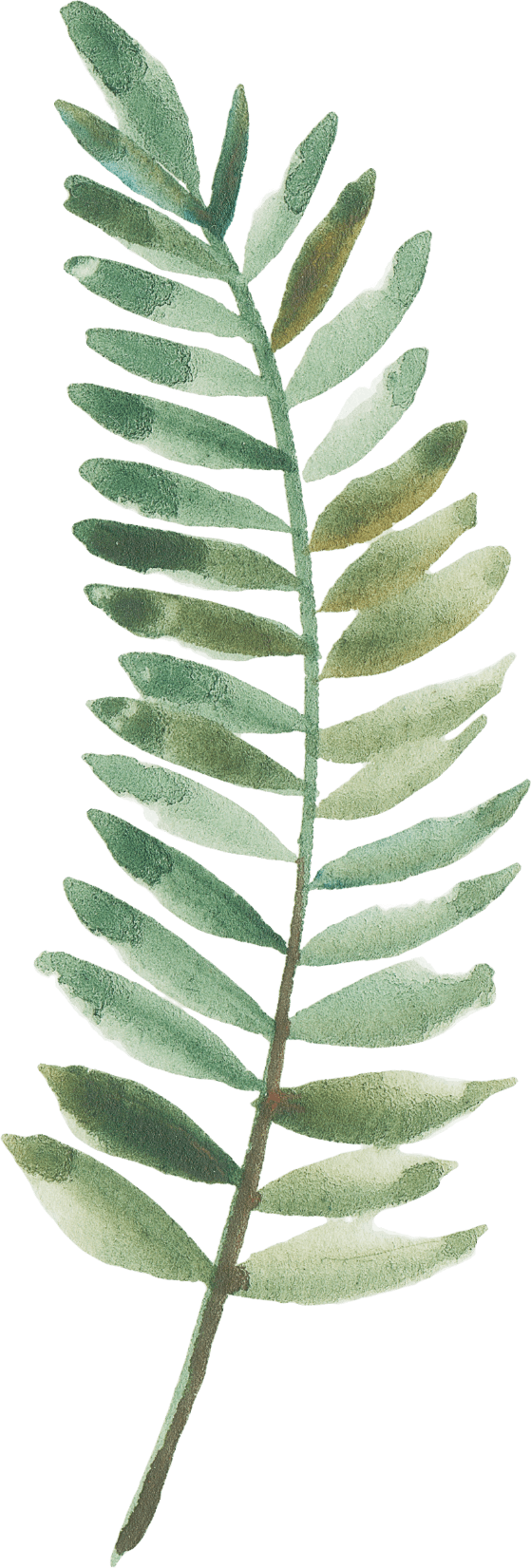 汇报人：xiazaii
时间：2020.12.14
适用于转正述职、个人总结、干部述职等用途
Applicable To Turn The Job, Personal Summary, Cadres And Other Purposes